О создании школьных музеев, уголков, комнат в общеобразовательных организациях
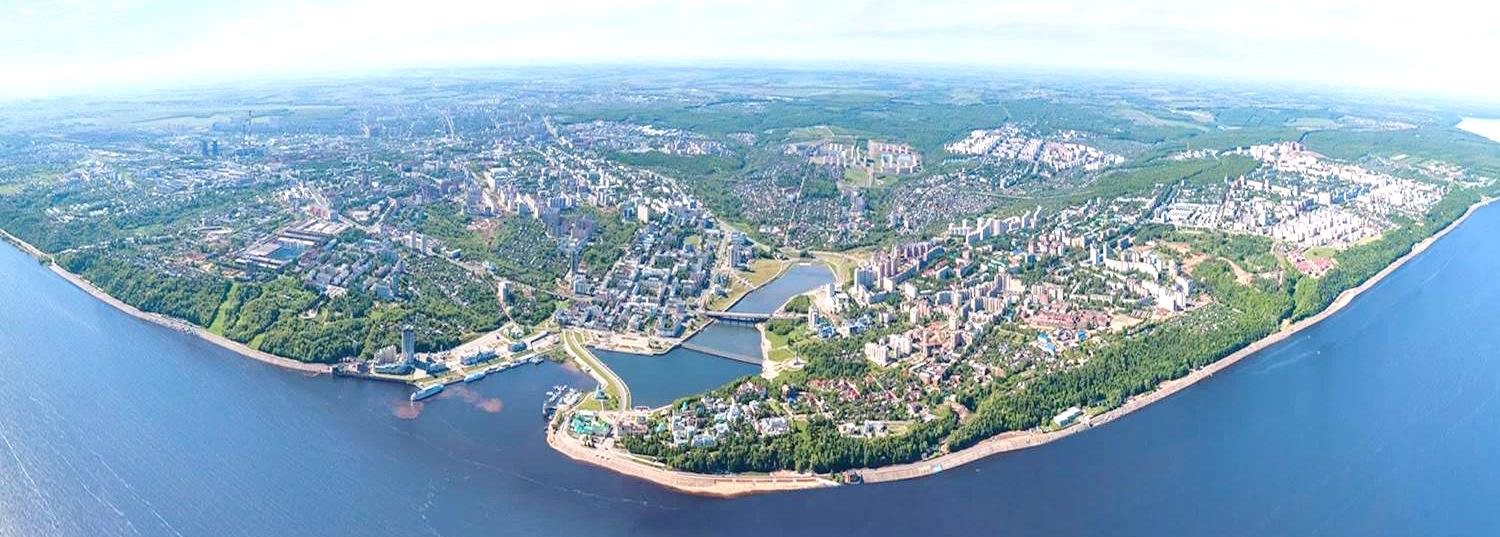 Елизарова Елена Николаевна, заведующий сектором воспитания и дополнительного образования управления образования администрации города Чебоксары
1
3 февраля 2022 года
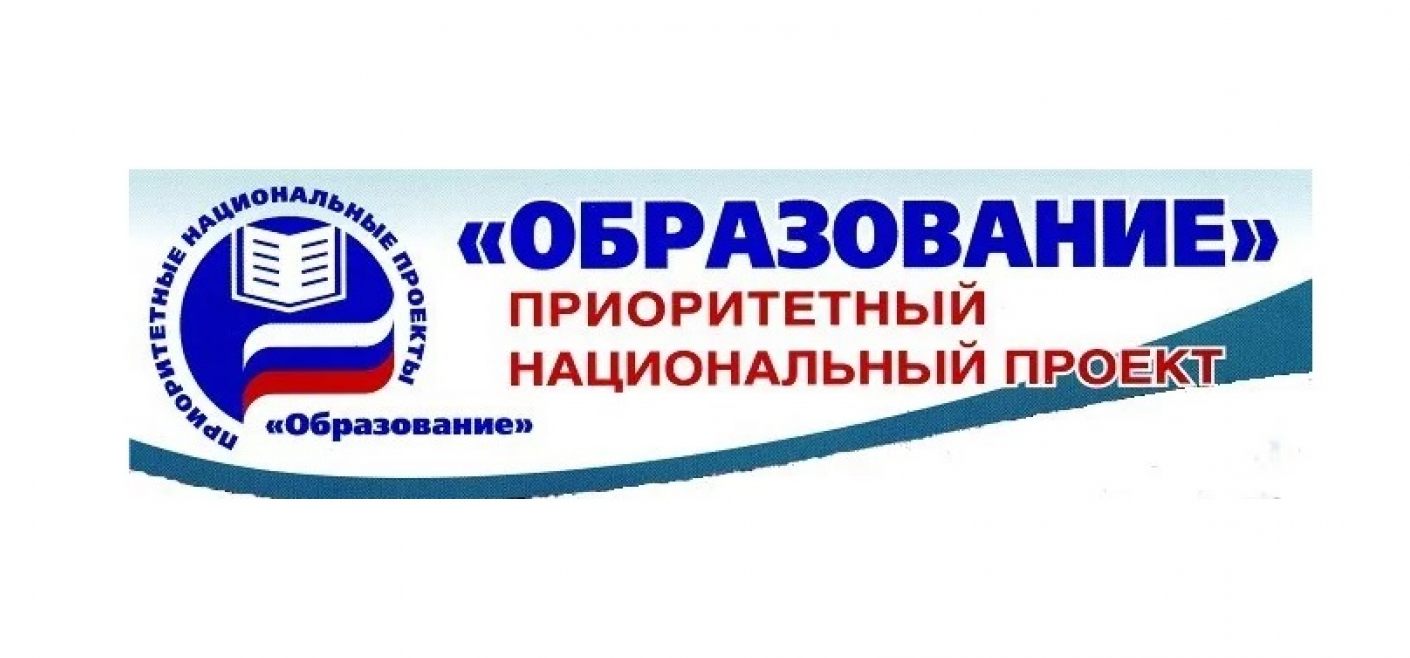 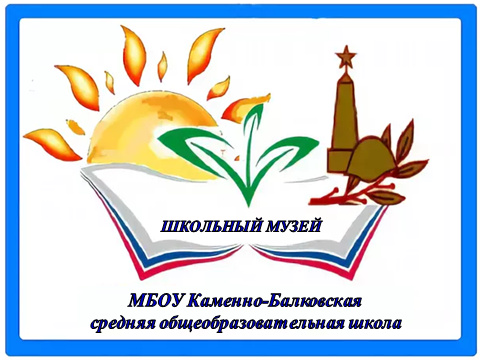 2
[Speaker Notes: В Национальном  проекте «Образование» особое место занимает Федеральный проект «Патриотическое воспитание». В рамках проекта ведется деятельность, направленная на развитие системы патриотического воспитания детей и молодежи.
Наличие школьных музеев – серьезное подспорье в патриотическом воспитании.]
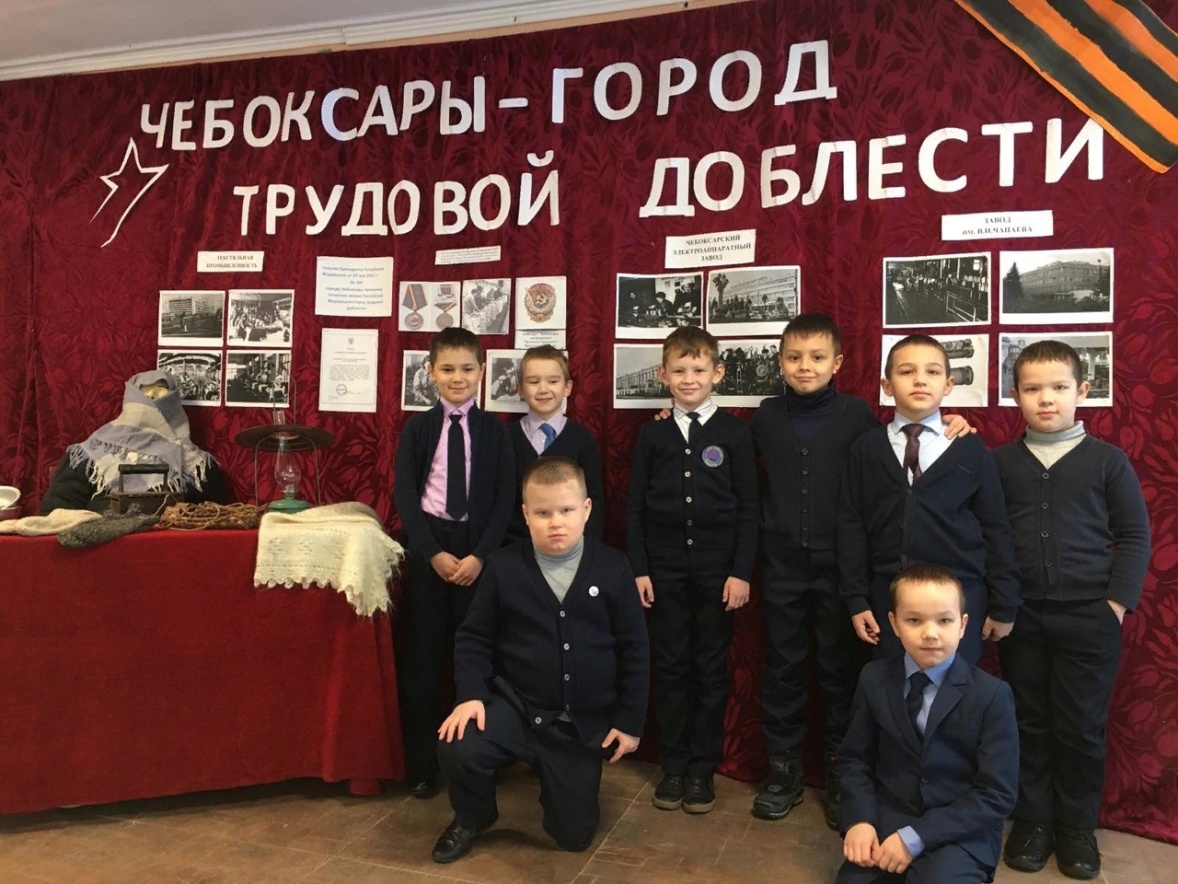 36 музеев, уголков, комнат
29 общеобразовательных организаций
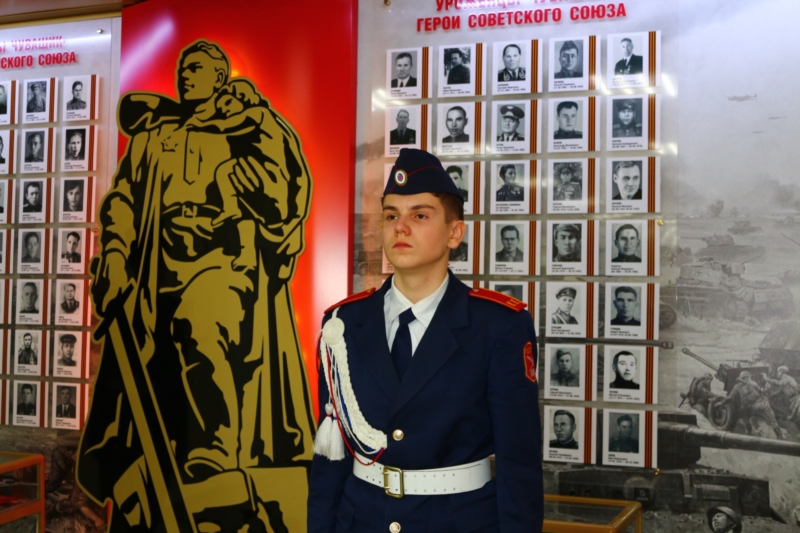 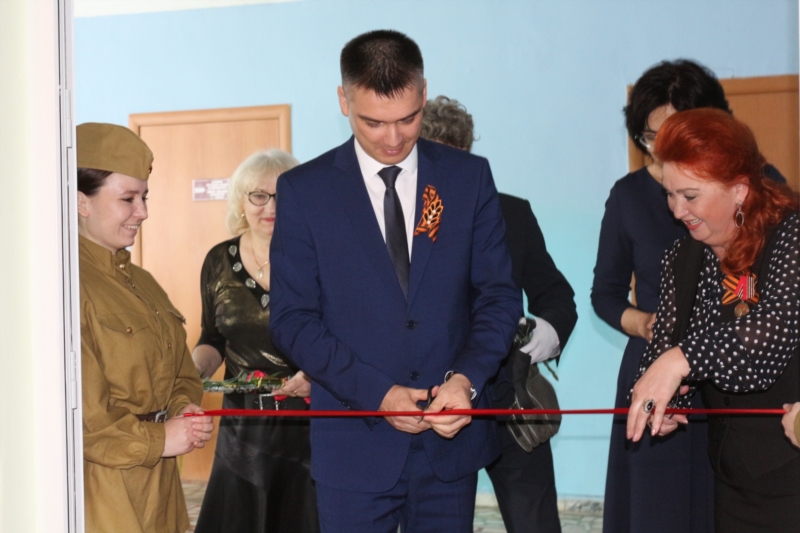 3
[Speaker Notes: В 29 общеобразовательных организациях создано 36 музеев, уголков и комнат.
Справочно: 
Гимназия № 2, 4, Лицей № 3, СОШ № 3, 6, 7, 18, 19, 20, 22, 24, 28, 29, 30, 33, 36, 37, 38, 39, 40, 47, 50, 54, 57, 59, 60, 62, 64,  Кадетская СОШ
В 36 школьных музеях, комнатах, уголках  собрано более 2000  экспонатов.  Школьники приступили к сбору материалов  и изучению документов в рамках проекта «Чебоксары – город трудовой доблести».
 Отрадно отметить, что школьные музеи стали победителями городского  конкурса по организации музейной работы (СОШ № 6, 37,40).]
Профили музеев
4
[Speaker Notes: С 1 января 2022 года стартовал республиканский проект по развитию школьных музеев в 2022 году.
Министерство образования ставит перед нами задачу:
- до 1 сентября создать во всех образовательных учреждениях школьные музеи., уголки или комнаты.
Профили музея:
-«Исторический»
 -«Военно-исторический» 
-«Краеведческий»
-«Литературный» 
-«Эколого-биологический» 
-«Геологический» 
-«Художественный»]
Актуальные модели организации музейно-педагогической деятельности:
Музей-лаборатория
модель развития школьного музея как хранилища музейных предметов и средств формирования исследовательской деятельности
Музей-экспозиция, музей-клуб
модель развития школьного музея как средства обучения и воспитания в урочной и внеурочной деятельности
Музей-адаптационный центр
модель развития школьного музея как культурного центра для поиска и поддержки талантов детей
Музей-экскурсионное бюро
модель развития школьного музея как центра подготовки экскурсионных программ и центра профориентации
5
[Speaker Notes: Актуальные модели организации музейно-педагогической деятельности:
Музей-лаборатория - модель развития школьного музея как хранилища музейных предметов и средств формирования исследовательской деятельности;
Музей-экспозиция, музей-клуб - модель развития школьного музея как средства обучения и воспитания в урочной и внеурочной деятельности;
Музей-адаптационный центр - модель развития школьного музея как культурного центра для поиска и поддержки талантов детей;
Музей-экскурсионное бюро  - модель развития школьного музея как центра подготовки экскурсионных программ и центра профориентации.]
«Дорожная карта» по созданию школьного музея, уголка комнаты
6
[Speaker Notes: «Дорожная карта» по созданию школьного музея, уголка комнаты]
Спасибо за внимание
7